CS 6393 Lecture 1
Cyber Security
A Personal Perspective

Prof. Ravi Sandhu
Executive Director and Endowed Chair

January 15, 2016

ravi.sandhu@utsa.edu
www.profsandhu.com
1
© Ravi  Sandhu
World-Leading Research with Real-World Impact!
Prognosis
Cyberspace will become orders of magnitude more complex and confused very quickly
Cyber and physical distinction will disappear
Threats will go beyond money to physical harm and danger to life and body
 Overall this is a very positive development and will enrich human society
 It will be messy but need not be chaotic!
 Cyber security research and practice are loosing ground
2
© Ravi  Sandhu
World-Leading Research with Real-World Impact!
Security Objectives
INTEGRITY
modification
AVAILABILITY
access
CONFIDENTIALITY
disclosure
3
© Ravi  Sandhu
World-Leading Research with Real-World Impact!
Security Objectives
USAGE
purpose
INTEGRITY
modification
AVAILABILITY
access
CONFIDENTIALITY
disclosure
4
© Ravi  Sandhu
World-Leading Research with Real-World Impact!
Security Objectives
USAGE
purpose
USAGE
INTEGRITY
modification
AVAILABILITY
access
CONFIDENTIALITY
disclosure
5
© Ravi  Sandhu
World-Leading Research with Real-World Impact!
Security Objectives
Multiple Interacting Parties
no one owns all the information
no one can unilaterally impose policy on all the users
Single Enterprise
owns all the information
employs all the users
More than 2 decades of encryption versus privacy debate
6
© Ravi  Sandhu
World-Leading Research with Real-World Impact!
Cyber Security Scope
Computer security
 Information security = 
Computer security + Communications security
 Information assurance
 Mission assurance
Includes cyber physical
7
© Ravi  Sandhu
World-Leading Research with Real-World Impact!
Fundamental Challenge
What is fundamental to cyber security?
 Where are the boundaries of a cyber system?
 What are the goals of cyber security?
8
© Ravi  Sandhu
World-Leading Research with Real-World Impact!
Cyber Security Goal
Enable system designers and operators to say:

	This system is secure
9
© Ravi  Sandhu
World-Leading Research with Real-World Impact!
Cyber Security Goal
Enable system designers and operators to say:

	This system is secure

There is an infinite supply of attacks
Not attainable
10
© Ravi  Sandhu
World-Leading Research with Real-World Impact!
Cyber Security Goal
Enable system designers and operators to say:

	This system is secure enough
Many successful examples
11
© Ravi  Sandhu
World-Leading Research with Real-World Impact!
The ATM Paradox
The ATM (Automatic Teller Machine) system is
 secure enough
 global in scope
 Not attainable via current cyber security science, engineering, doctrine
 not studied as a success story
 Similar paradoxes apply to
 on-line banking
 e-commerce payments
12
© Ravi  Sandhu
World-Leading Research with Real-World Impact!
High Assurance Cyber Security
US President’s nuclear football
 Secret formula for Coca-Cola
13
© Ravi  Sandhu
World-Leading Research with Real-World Impact!
Cyber Security Goal
Enable system designers and operators to say:

	This system is secure enough

In an innovative ecosystem the innovation drive will ensure that the bar for enough will be fairly low
14
© Ravi  Sandhu
World-Leading Research with Real-World Impact!
Productivity-Security
Productivity
Security
Let’s build it
Cash out the benefits
Next generation can secure it
Let’s not build it
Let’s bake in super-security to
make it unusable/unaffordable
Let’s sell unproven solutions
Cyber Security is all about tradeoffs
There is a middle ground
We don’t know how to predictably find it
15
© Ravi  Sandhu
World-Leading Research with Real-World Impact!
Grand Challenges
Develop a scientific discipline
to predictably find the sweet spots for different application and mission contexts
to predictably find, incentivize and deploy microsec that leads to desirable macrosec outcomes
that can be meaningfully taught in Universities at all levels: BS, MS, PhD

 Prognosis
we shall succeed (we have no choice)
but we need to change to succeed
16
© Ravi  Sandhu
World-Leading Research with Real-World Impact!
Butler Lampson Paraphrased (I think)
Computer scientists could never have designed the web because they would have tried to make it work.
	But the Web does “work.”
	What does it mean for the Web to “work”?
Security geeks could never have designed the ATM network because they would have tried to make it secure.
	But the ATM network is “secure.”
	What does it mean for the ATM network to be “secure”?
17
© Ravi  Sandhu
World-Leading Research with Real-World Impact!
Bellovin’s Slides
digression
18
© Ravi  Sandhu
World-Leading Research with Real-World Impact!
PEI Models
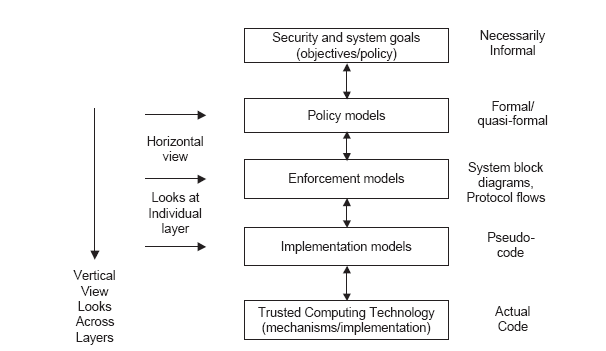 Idealized
Enforceable
(Approximate)
Codeable
19
© Ravi  Sandhu
World-Leading Research with Real-World Impact!
Limits on Security
Trojan horse/malware
 Covert channels/side channels
 Inference
 Analog hole
 Assured enforcement
 Privilege escalation
 Policy comprehension and analysis
 Predicting value and future usage of data
 …..
20
© Ravi  Sandhu
World-Leading Research with Real-World Impact!
Reference Material
digression
21
© Ravi  Sandhu
World-Leading Research with Real-World Impact!